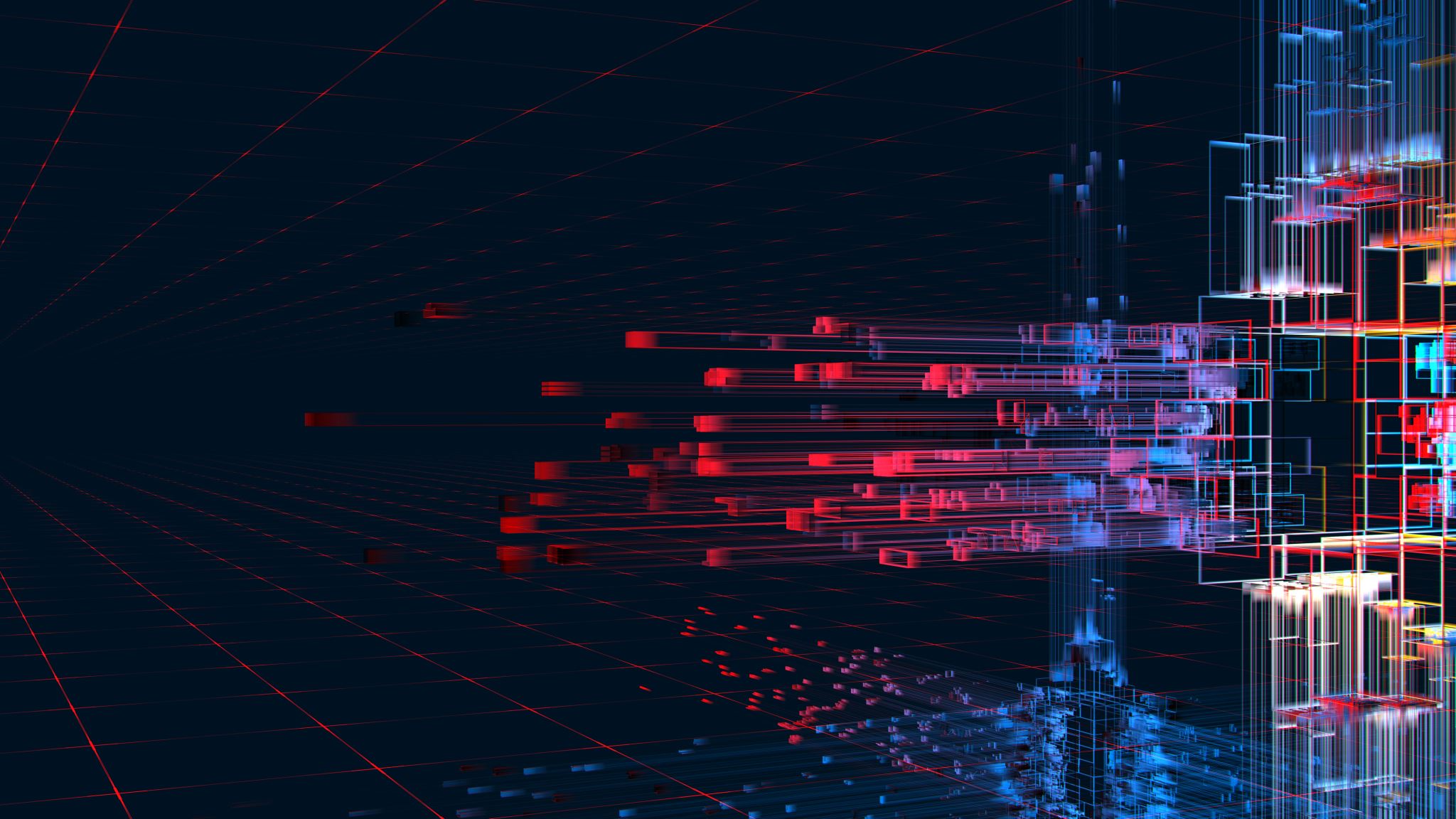 Z3104 GEODATABÁZE – LEKCE 5
Mgr. Martina Klocová
OBSAH HODINY
Připojení – kontrola připojení
Trocha opakování ☺
Trocha teorie – JOINs
Kahoot!
Praxe
OPÁČKO
BETWEEN
IS NOT NULL
Jaký je rozdíl mezi _ a % v textovém dotazování?
KOMENTÁŘE
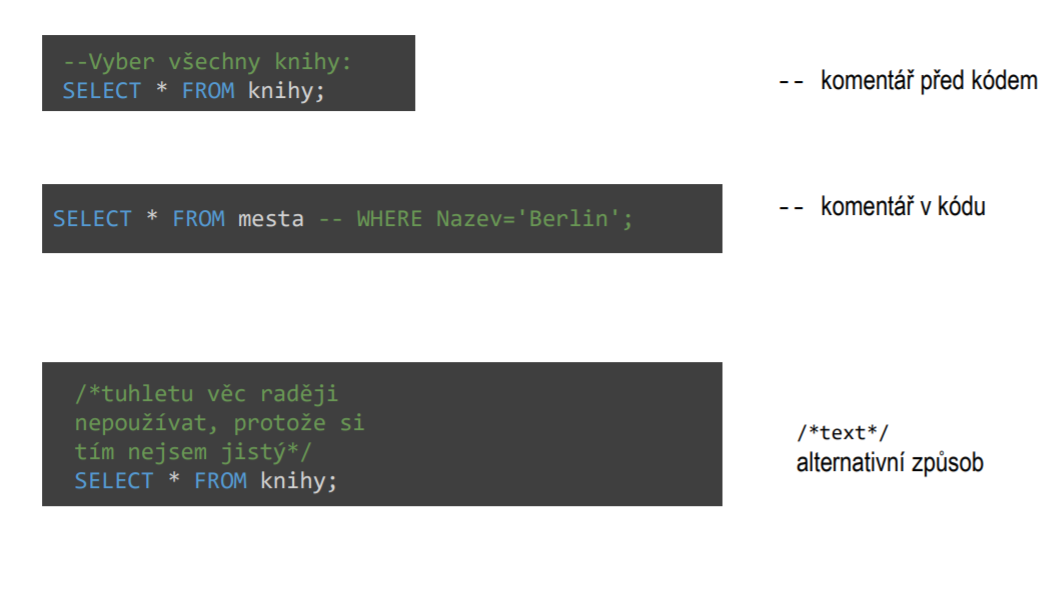 KARDINALITA
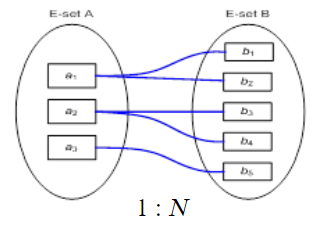 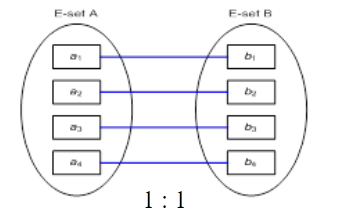 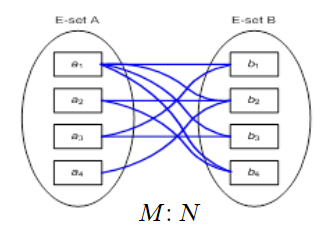 KARDINALITA
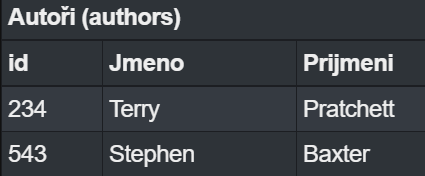 KARDINALITA – KONTROLA CIZÍHO KLÍČE
CREATE TABLE book_author (
    book_id INT NOT NULL UNIQUE,
    author_id INT NOT NULL UNIQUE,

    FOREIGN KEY (book_id) REFERENCES books(id),
    FOREIGN KEY (author_id) REFERENCES authors(id)
);
VKLÁDÁNÍ CIZÍCH KLÍČŮ
Vložit cizí klíč (neboli referenci na jinou tabulku) je možné dvěma způsoby
VKLÁDÁNÍ CIZÍCH KLÍČŮ - POSTUPNĚ
SELECT id FROM autor WHERE prijmeni = 'Pratchett';

INSERT INTO kniha (id, nazev, id_autora) VALUES
  (7, 'Čaroprávnost', ###),
  (8, 'Soudné sestry', ###);
  -- místo ### je nalezené ID z předchozího dotazu
Tímto způsobem je možné zkontrolovat, že nám záznam skutečně vrací ID (resp. záznam), který opravdu chceme.
VKLÁDÁNÍ CIZÍCH KLÍČŮ - NAJEDNOU
INSERT INTO kniha (id, nazev, id_autora) VALUES
  (7, 'Čaroprávnost',  (SELECT id FROM autor WHERE prijmeni = 'Pratchett') ),
  (8, 'Soudné sestry',  (SELECT id FROM autor WHERE prijmeni = 'Pratchett') );

Pokud jsme si jisti, že nám záznam vybere správného autora, můžeme použít vnořený SELECT.
KOMBINOVÁNÍ DAT Z VÍCE TABULEK
CROSS JOIN

INNER JOIN

OUTER JOIN
CROSS JOIN
‚Každý s každým‘
Př: V tabulce studenti je 25 záznamů, v tabulce předměty je 40 záznamů.
Kolik záznamů bude ve sloučené tabulce a proč?
CROSS JOIN
‚Každý s každým‘
Př: V tabulce studenti je 25 záznamů, v tabulce předměty je 40 záznamů.
Kolik záznamů bude ve sloučené tabulce a proč?

1000 – 25x40

SELECT * FROM studenti, barvy;
SELECT * FROM studenti CROSS JOIN barvy;
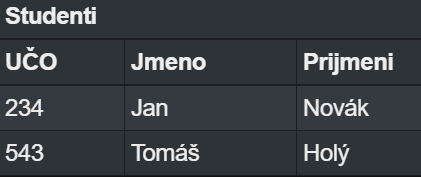 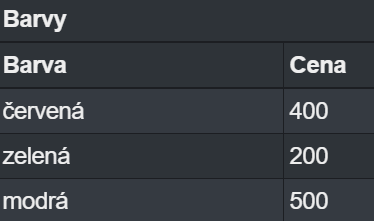 CROSS JOIN
CROSS JOIN
SELECT * FROM student CROSS JOIN barvy WHERE barvy.barva ='modrá';
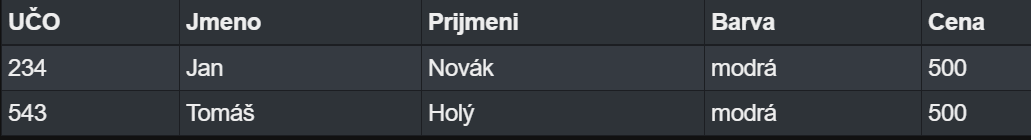 CROSS JOIN - POUŽITÍ
NEPOUŽÍVAT – ne bezdůvodně

Velmi náročný pro výpočet při větším množství záznamů
Velká výstupní sada informací (tabulka)
Pomalý
Omezit podmínkou!
INNER JOIN
Nejpoužívanější

INNER JOIN ON (TRUE) je shodný s CROSS JOIN

INNER JOIN navíc určuje podmínku výběru (které řádky zůstanou)

Vybere a spojí pouze ty řádky, které je schopen spárovat (viz příklad dále)
INNER JOIN
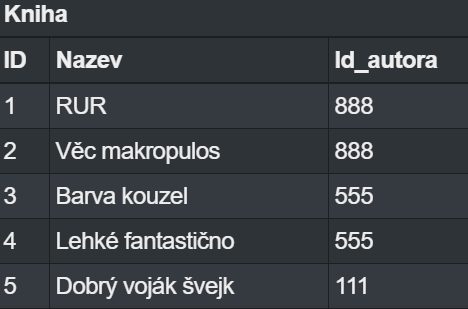 INNER JOIN
SELECT * FROM autor
INNER JOIN kniha ON (autor.id = kniha.id_autora);

SELECT * FROM autor INNER JOIN kniha WHERE autor.id = kniha.id_autora;
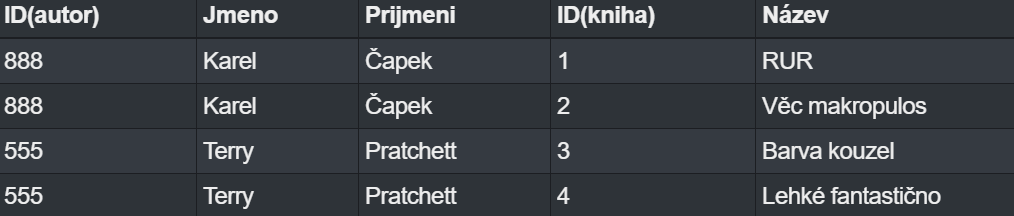 OUTER JOIN
LEFT [OUTER] JOIN

RIGHT [OUTER] JOIN

FULL [OUTER] JOIN
LEFT OUTER JOIN
Vybere všechny záznamy z "LEVÉ" tabulky a přiřadí záznamy, které může. Ke zbylým záznamům přiřadí NULL.
SELECT * FROM autor
LEFT OUTER JOIN kniha ON (autor.id = kniha.id_autora);
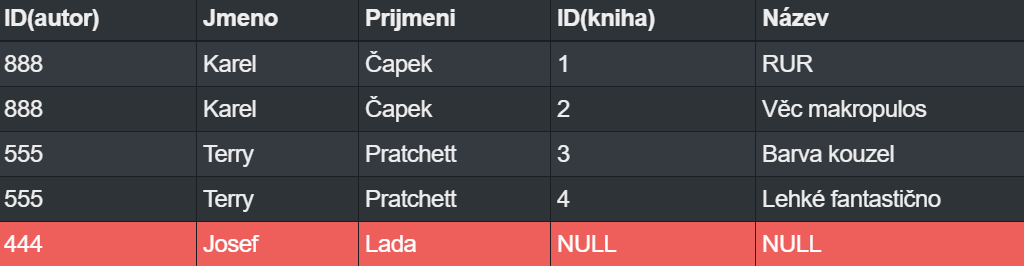 RIGHT OUTER JOIN
Vybere všechny záznamy z "PRAVÉ" tabulky a přiřadí záznamy, které může. Ke zbylým záznamům přiřadí NULL.
SELECT * FROM autor
RIGHT OUTER JOIN kniha ON (autor.id = kniha.id_autora);
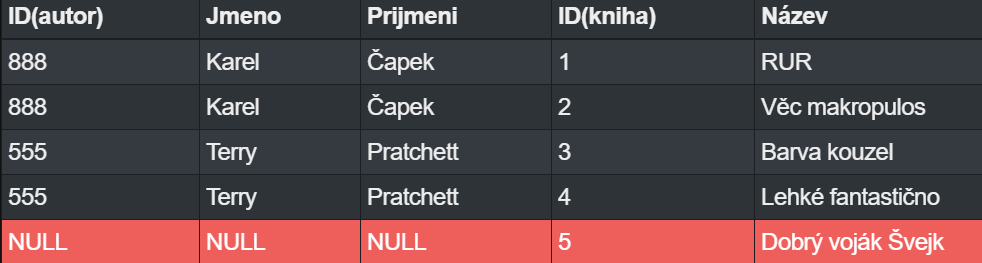 FULL OUTER JOIN
Vybere všechny záznamy z "PRAVÉ" i "LEVÉ" tabulky a přiřadí záznamy, které může. Ke zbylým záznamům přiřadí NULL.
SELECT * FROM autor
FULL OUTER JOIN kniha ON (autor.id = kniha.id_autora);
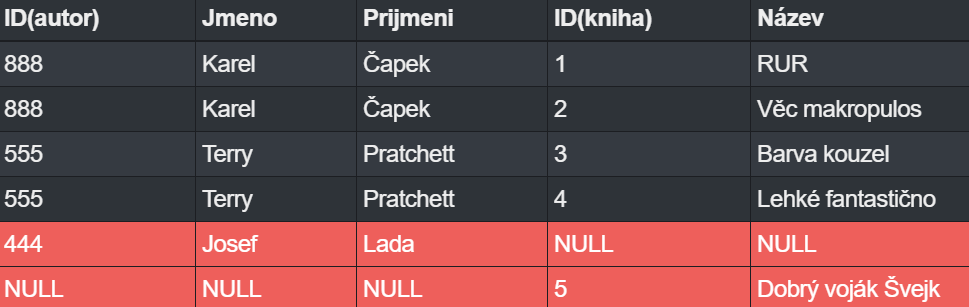 KAHOOT!
A TEĎ VY!
ÚKOL 1
Vhodně propojte tabulky
DĚKUJI ZA POZORNOST